US 25 Corbin to London
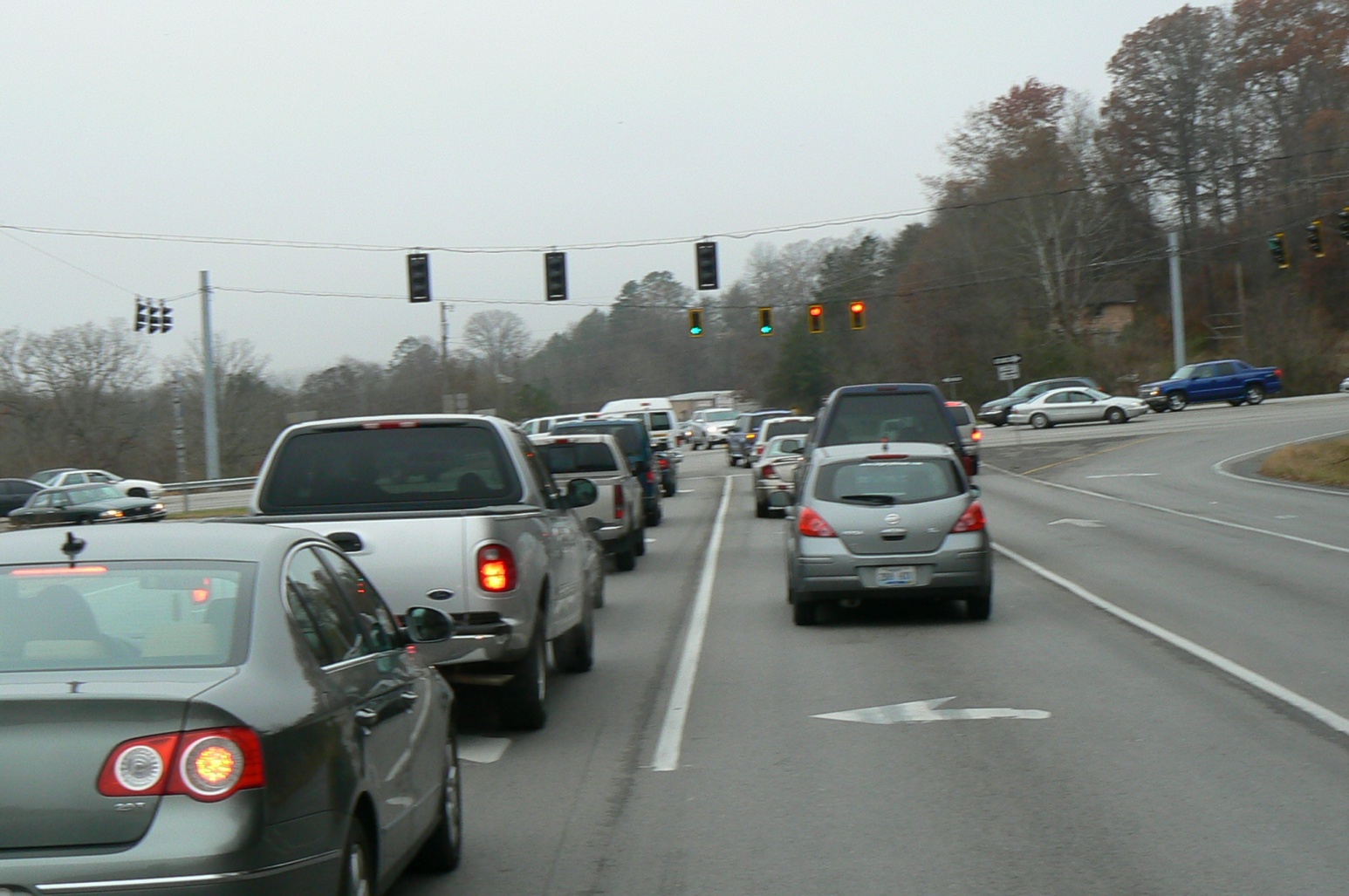 Citizens Advisory Committee Meeting #3
May 2012
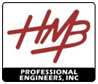 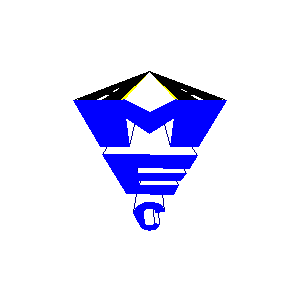 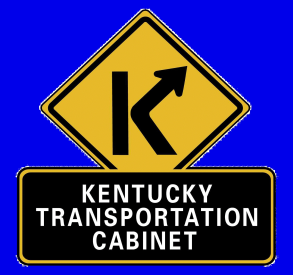 [Speaker Notes: Hello and welcome once again

Thanks for coming

Introduce the Team (us)]
Project Limits
End Project
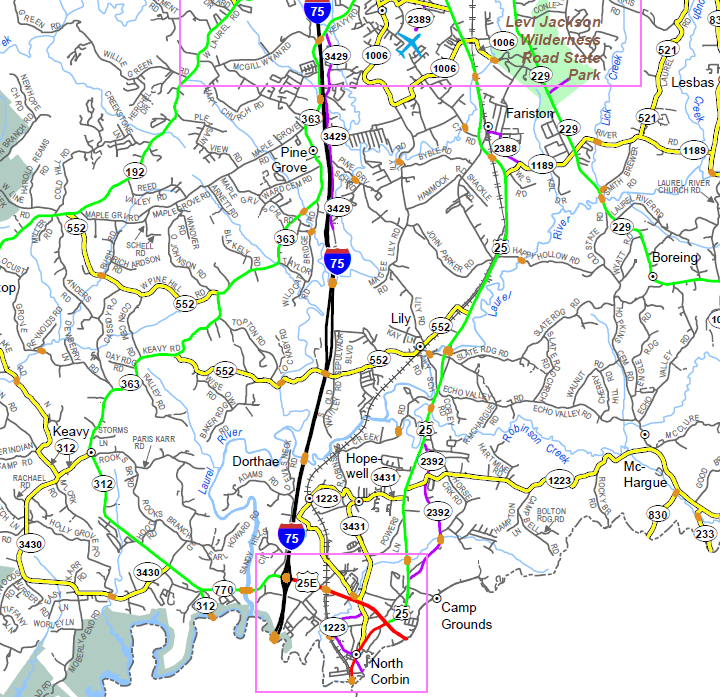 Begin Project
[Speaker Notes: -Project limits map

-For those of you involved in the other project.]
US 25 - Project Flow
1st Citizen Advisory Group meeting
1st Public Meeting
2nd Citizen Advisory Group meeting
**3rd Citizen Advisory Group meeting**
4th Citizen Advisory Group meeting
2nd Public Meeting
5th Citizen Advisory Group meeting
6th Citizen Advisory Group meeting
Public Hearing
[Speaker Notes: Where we are in the process]
Project Goals & Objectives
Accommodate increasing capacity demands
 Improve safety
Provide a safe alternative to I-75 during emergencies
Purpose & Need Statement
“Address highway capacity and growth needs in Laurel County, improve safety by providing an improved route that complies with current design standards, and provide an alternative route during incidents or closures on I-75”
[Speaker Notes: -The public seemed to identify these as the main concerns for the project also.

-The purpose and need statement is kind of like our project summary statement that we develop to guide the decisions for the project throughout it’s life.]
How do we accomplish these goals?
Increase Capacity
Provide unobstructed connection
Increase the number of through lanes
Decrease the number of stopped motorist (vehicles waiting to turn in the through lanes) Add Turn-lanes
Increase the free-flow speed (average speed through the area; reduced travel time)
[Speaker Notes: What are some of the ideas that you have to increase the capacity of the roadway?

Less stoplights etc, by-pass methodology?

Adding lanes is self explanatory

Add auxiliary lanes for turners

Increased speed results in higher capacity

Think of what makes and interstate efficient versus a small county road – no stopped cars, more lanes, higher speed from point A to B, not as curvy

Another way to think of this is how can we increase the number of vehicles through the corridor over a given amount of time]
How do we accomplish these goals?
Increase Safety
Separate traffic (divided highway)
Decrease the number of stopped motorist (vehicles waiting to turn in the through lanes)
Reduce the number of access points
Decrease speed
Reconfigure intersections
[Speaker Notes: What are some of the things you think can be done to increase safety?

By providing the positive separation of the travel directions – ie. Medians (raised, depressed, or flush)

Providing auxiliary turn lanes gets cars out of the through lanes and reduces rear-end crashes

Reducing the number of places where a person can turn into can also improve safety

Obviously, the reduction in speed speaks for itself

*****Notice some things that are not necessarily complimentary or they are more contradictory
This is the most significant issue for a project this complex
Like Joey said, “It’s like this project has all these spinning plates that we are trying to satisfy…”

Trying to identify a happy median for all the issues

Significant number of angle collisions at intersections]
How do we accomplish these goals?
Provide an emergency alternative to I-75
Try not to decrease safety along US 25
Should move through motorist along the corridor
Coincides with many of our capacity goals
[Speaker Notes: What are some of the important factors for an I-75 alternative or ways to improve this situation?

No matter what type of facility we develop, during emergency situations, officials will use this route for a diversion around the interstate

We need to make sure that our end product tries to accommodate this as best as possible]
Tools and Methods at our Disposal
Increase the number of lanes
Positives
Increases the amount of vehicles the road can carry
Provides passing opportunities
Negatives
Increases the impacts to the surrounding area
More difficult to turn out of entrances
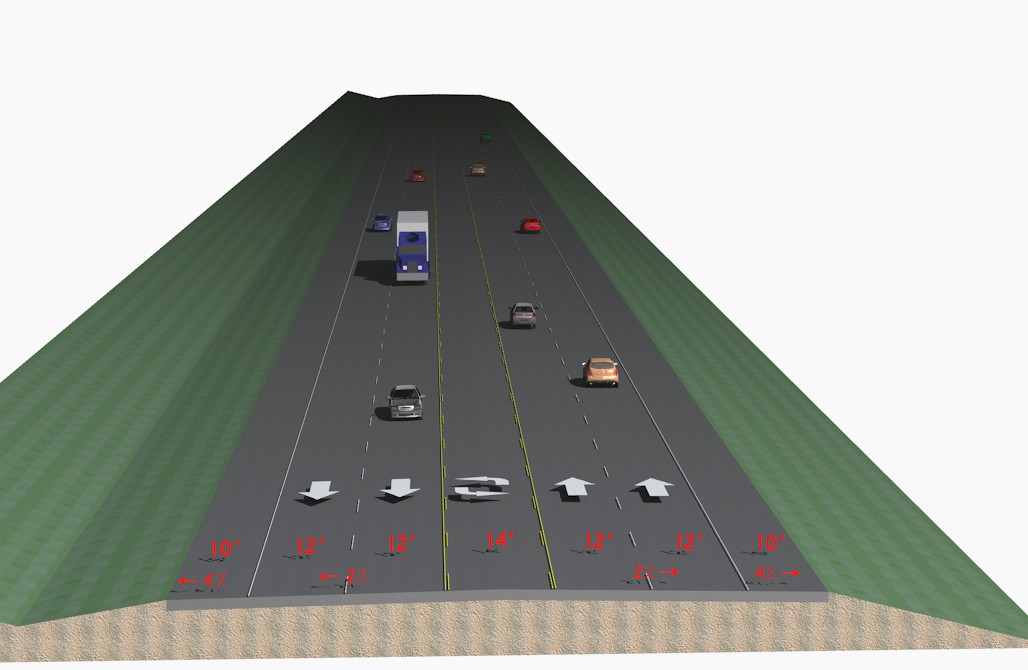 [Speaker Notes: One of the first things we talked about for capacity was adding lanes

This is just one example of an added lane configuration.  We will see a couple more…

With every thing we attempt to use on this project, there will usually be a tradeoff
Some things may compliment our other goals, and some may aggravate


Show typical sections from HMB]
Tools and Methods at our Disposal
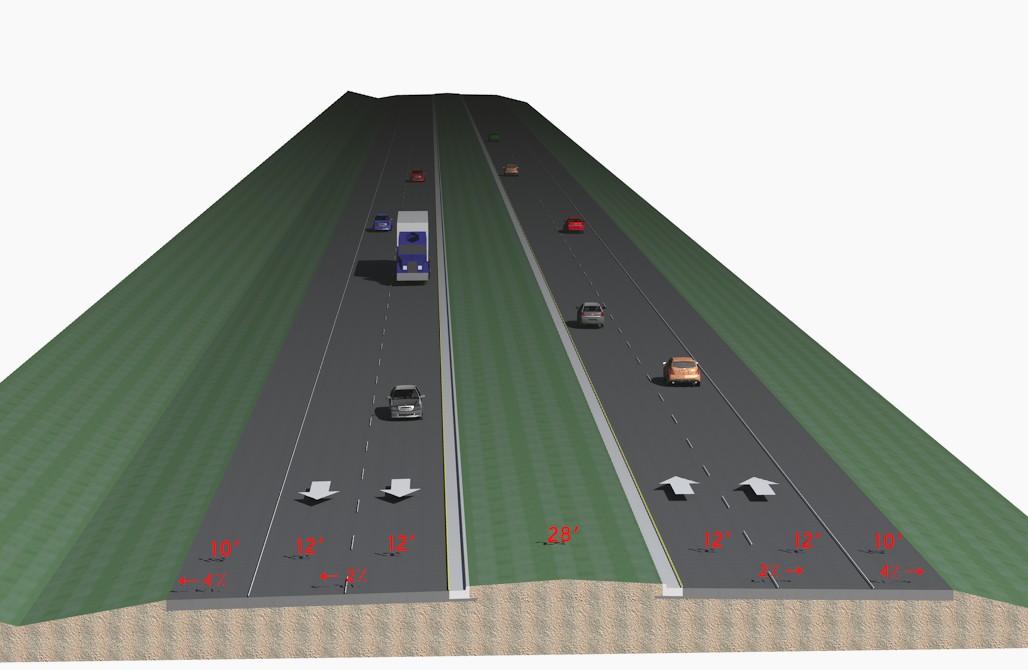 More lanes
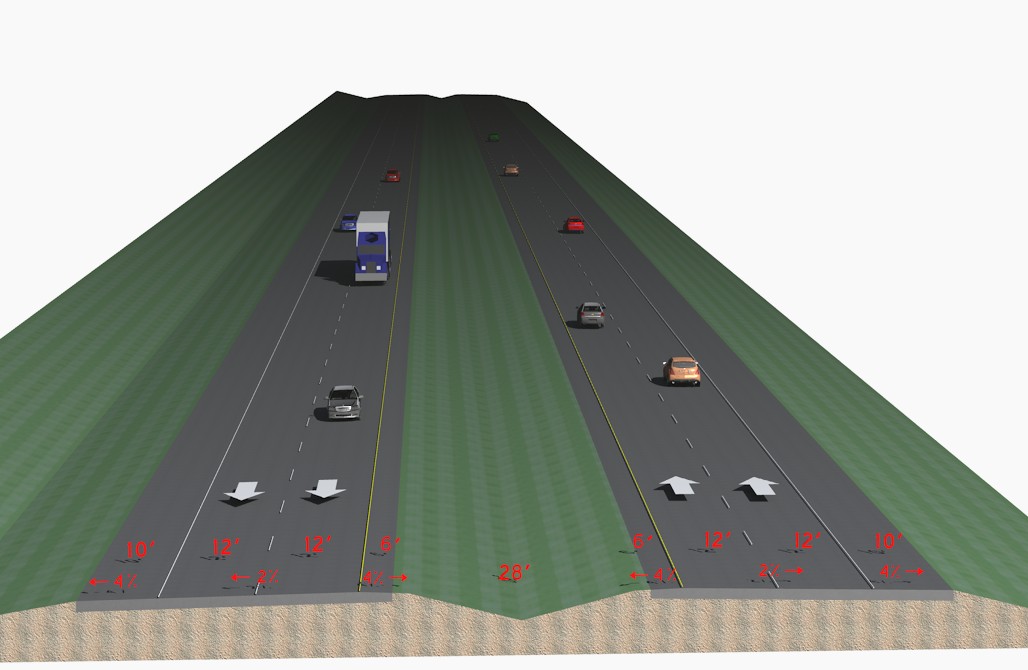 [Speaker Notes: -More added lane examples]
Tools and Methods at our Disposal
Turn Lanes
Positives
Cars are stopped out of the way
Works for right and left turns
Negatives
Multiple turn lanes end-to-end
Additional width for turn lanes
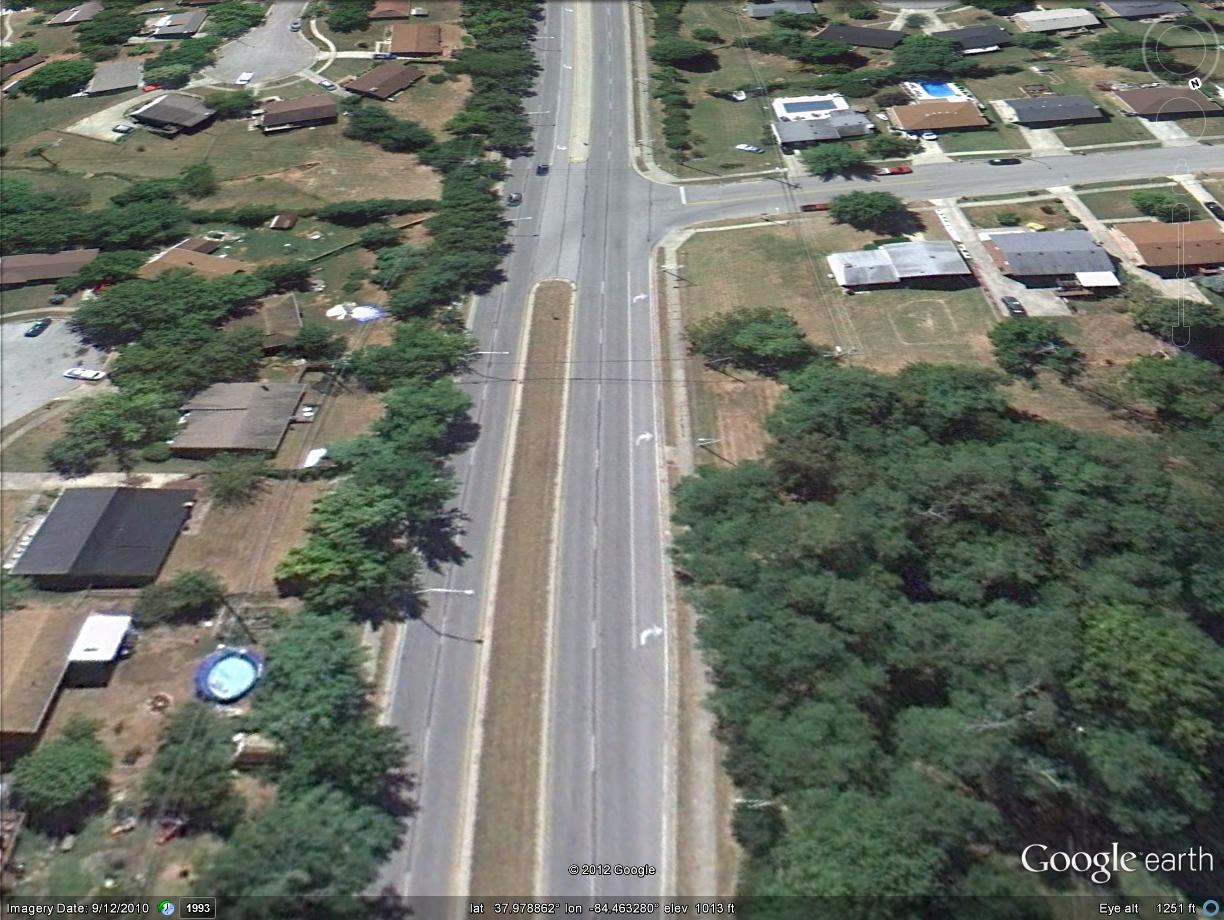 [Speaker Notes: The next thing to increase capacity and safety was turn lanes

This is an example along Man-O-War in Lexington]
Tools and Methods at our Disposal
Access Management (reduce number of accesses)
------Take a look at these examples------
Positives
Consolidate, Eliminate multiple entrances
Better Define Entrances
Provides fewer conflicts
Negatives
Usually takes more Right of Way
Losing individual entrance may upset owners
[Speaker Notes: Show Ryan’s frontage road in Google Earth

Show Ryan’s frontage road in Microstation]
Tools and Methods at our Disposal
Two-Way Left Turn lane (TWTL)
Positives
Turners out of through traffic
Unlimited Location
Provide separation between through lanes
Narrowest width
Negatives
Can increase Head-on crashes
Limited to < 45 mph
Maximum traffic and number of access points
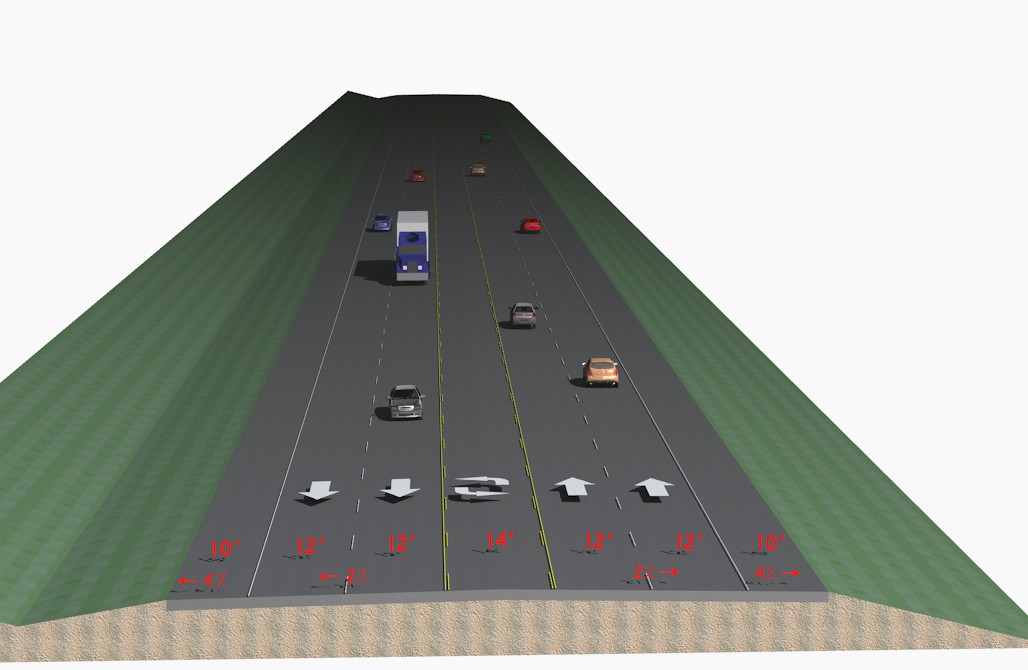 [Speaker Notes: I mentioned earlier that too many turn lanes back to back can create one continuous turn lane 

Limited to 45 mph

Should not be used for ADT greater than 24,000 – We have 21,000 – 25,000 ADT

Are to be used when access points > 10/mile and < 85 per mile – We are at 30 per mile

Show 5 lane versus depressed median limits]
Tools and Methods at our Disposal
Non-Traversable Medians
-----Take a closer look-----
Positives
We can dictate where left turns will occur
Provides separation for traffic
Not as easily defeated by future development
High speed or >55 mph
Negatives
Wider Depressed Medians = More Right of Way
Raised medians = $
Forces more “Right-in, Right-outs” only
U-turn locations need to be signalized
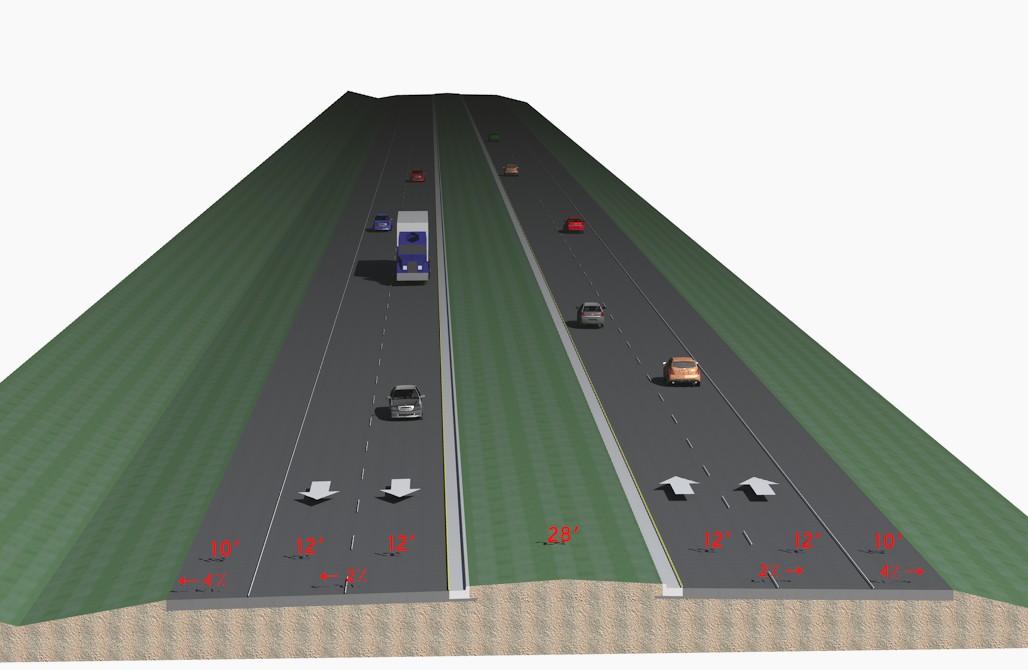 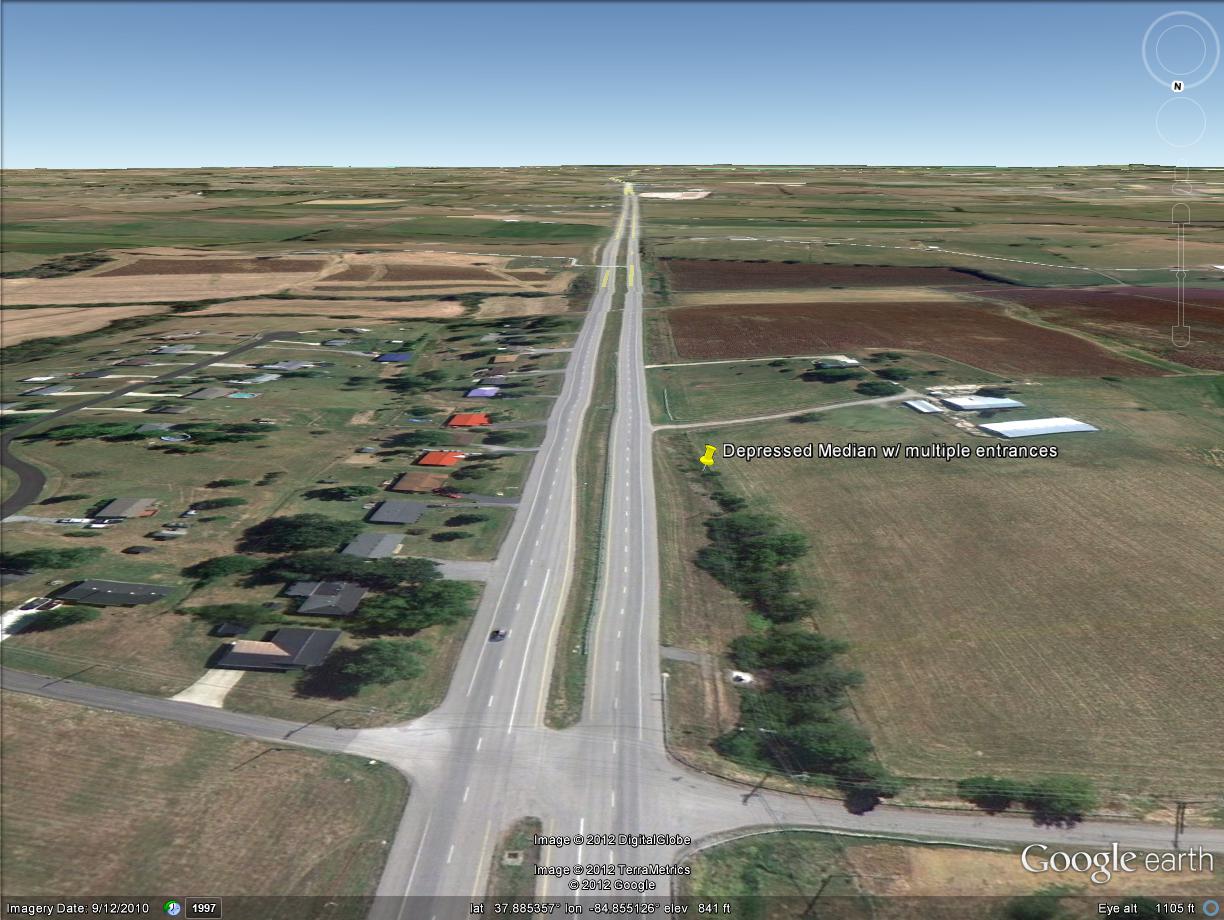 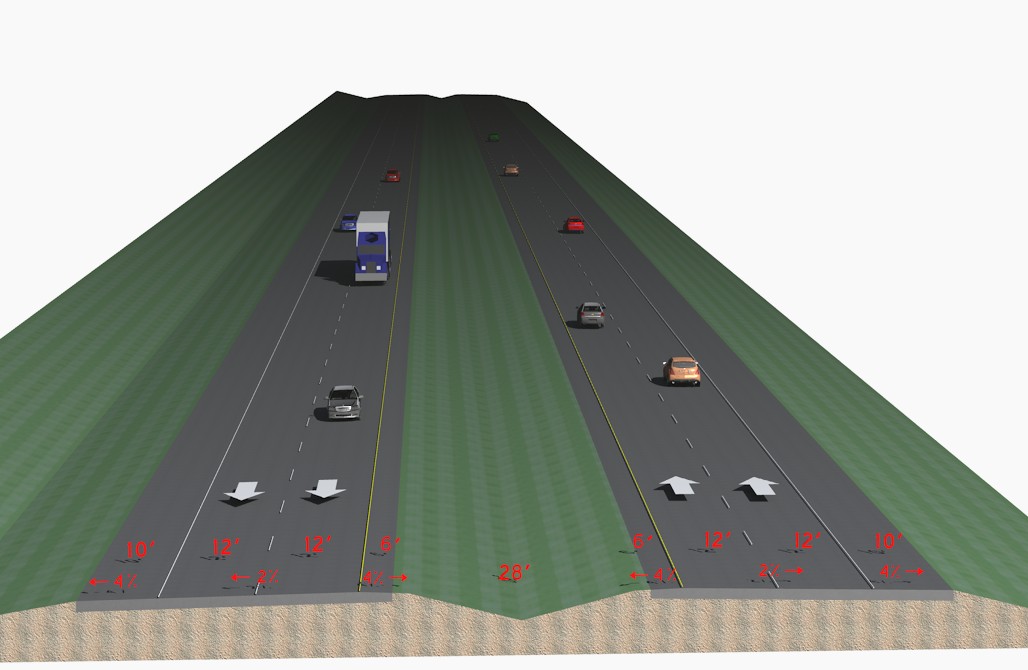 [Speaker Notes: -Show HMB median examples

-Show Google earth at Salvisa example

-Show Ryan’s example of divided w/ turn-a-round

Requires buy-in from locals

Show difference between flush and depressed median limits]
Other Goals and Concerns
Enhance Tourism
Potential Commercial & Industrial Development
Bicycle friendly
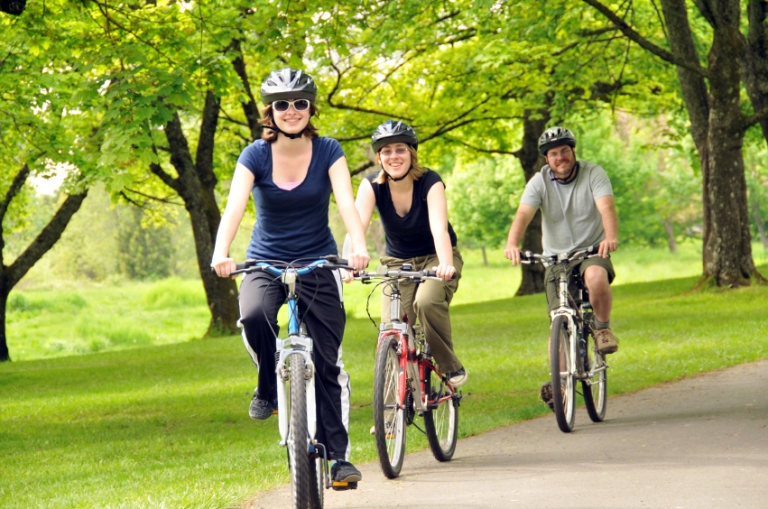 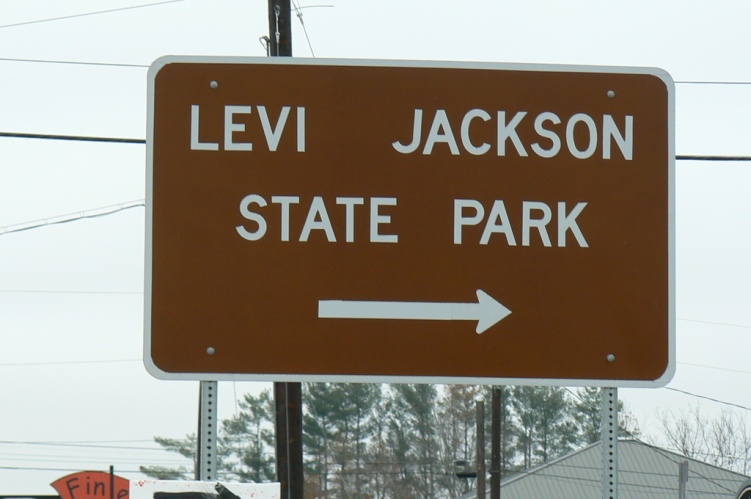 [Speaker Notes: Some of what you’re about to see may incorporate these additional goals

Show Fariston New alignment area
This satisfies all our goals
Eliminates an at grade RR Crossing
Very restrictive on future access (partial control)

Show interchange layouts

What Combinations of what you’ve seen come closest to satisfying our goals?

What other things should we consider?]
What Does this all Mean?
Remember our
Project Goals & Objectives:
Accommodate increasing capacity demands
 Improve safety
Provide a safe alternative to I-75 during emergencies
[Speaker Notes: We have lots of conflicting goals and solutions

Like all these spinning plates

What combinations of the things you have seen help accomplish the goals for the project

Not just “now what do you want us to design you?”, but what are the features or things that you have seen that you would like to see applied to the project.]
Thank You!
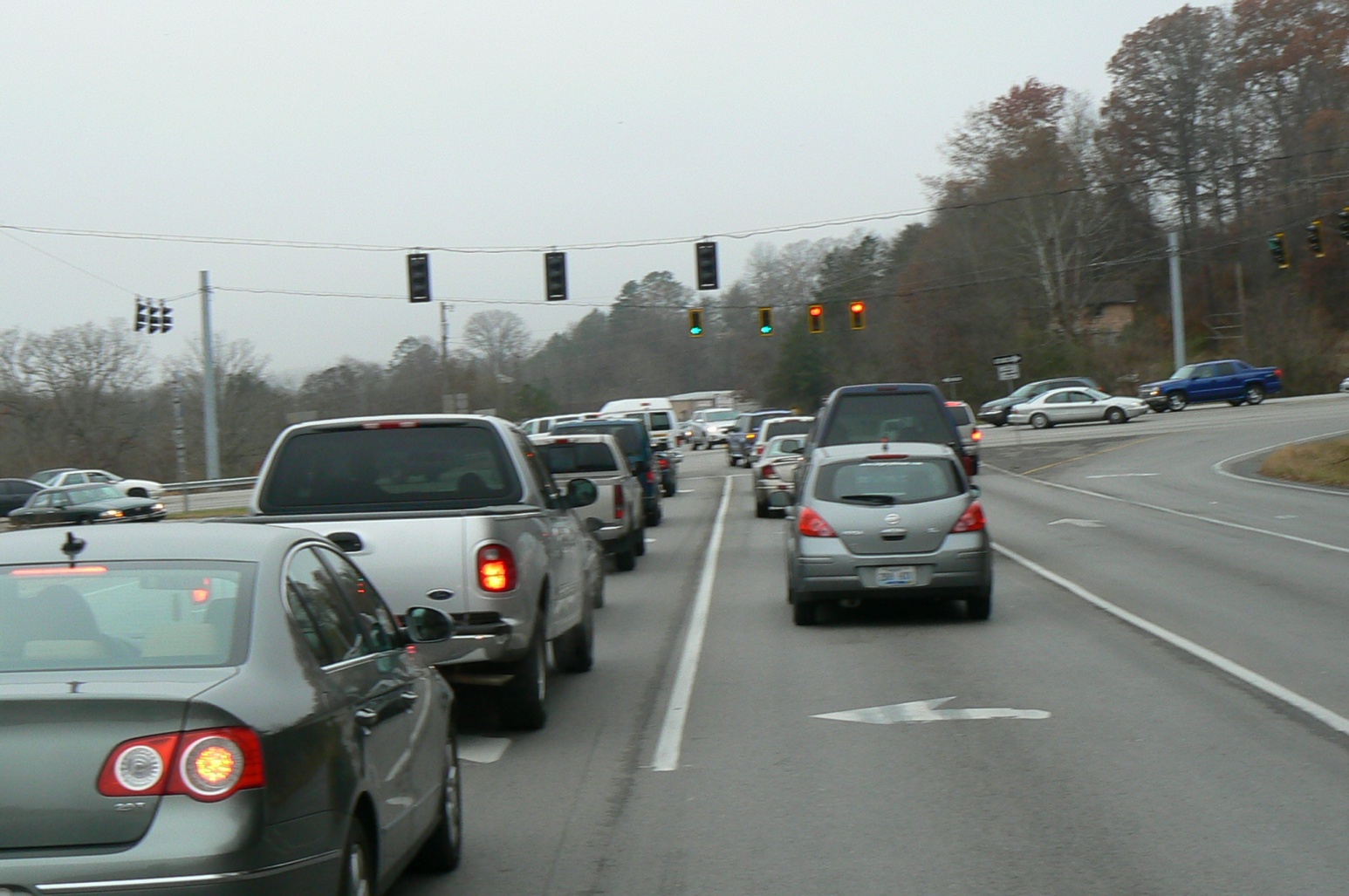 Brad Gregory – Municipal Engineering Co.
bgregory@mecconsultants.com
502-875-3787
David Fields – KY Transp0rtation Cabinet - Manchester
David.Fields@ky.gov
606-598-2145
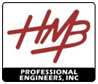 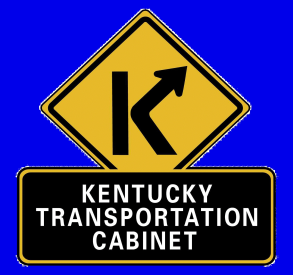 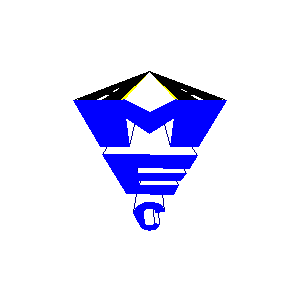